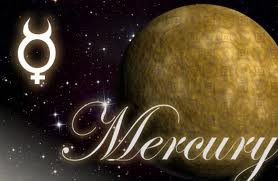 عطارد
ارائه: 
علی آقاده ده زاده
پانزدهمین باشگاه انجمن نجوم اردبیل
عطارد
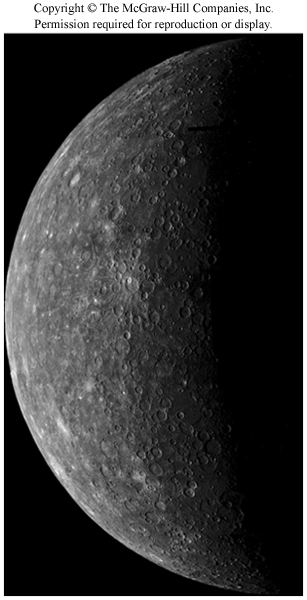 عطارد از آخرین سیاراتی است که مورد مطالعه قرار گرفته است
مشاهده عطارد بعلت نزدیکی به خورشید بسیار مشکل است
مارینر 10 در سال 1974 اطلاعات زیادی از عطارد را به زمین مخابره کرد
به 10000 کیلومتری عطارد رسید
فقط نیمی از عطارد عکس برداری شده است

ماموریت مسنجر برای گردآوری اطلاعات عمیق تر تا سال 2011 توسط ناسا انجام شد
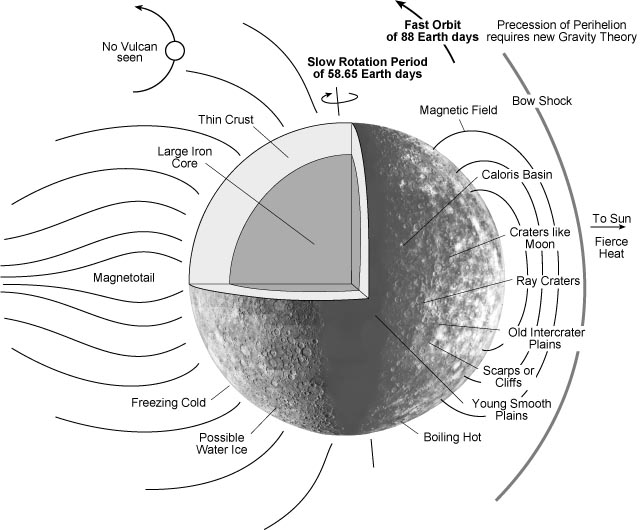 معرفی
0.3871 AU (57,910,000 km/35,980,000 mi) 
88 روز
58.65 روز
48 km/s (30 mi/s)
3 درجه
800° F (427° C)  روز
-300° F (-183° C)  شب
4,878 km (3,031 mi)
صفر
ضعیف
فاصله از خورشید
زمان گردش بدور خورشید
زمان گردش بدور خود
متوسط سرعت مداری
زاویه محوری
متوسط دما

قطر
تعداد قمر
میدان مغناطیسی
سریعترین
بیشترین اختلاف در بین سیارات
کوچکترین
در گذر تاریخ
عطارد یکی از پنج سیاره زمان باستان             ستاره سرگردان
ستاره شامگاهی بعد از غروب
ستاره صبحگاهی قبل از طلوع
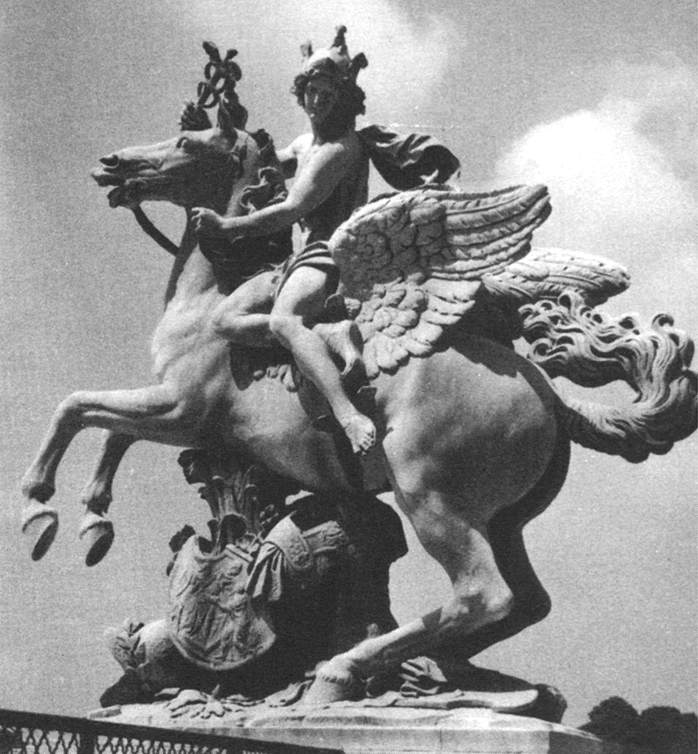 هرمس
آپولو
پیام آور خدایان در اساطیر رومی
مدار عطارد
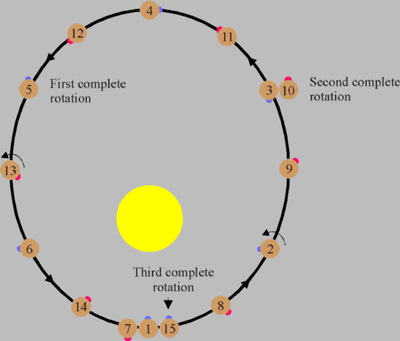 اوج

حضیض
70,000,000 Km

46,000,000 Km
e = 0.205
فاصله از خورشید
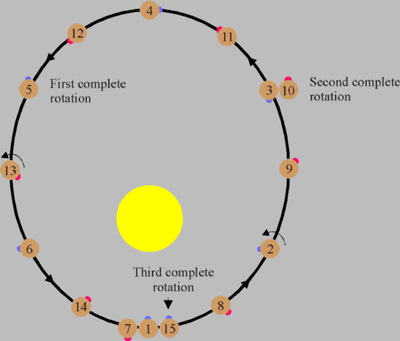 مدار عطارد
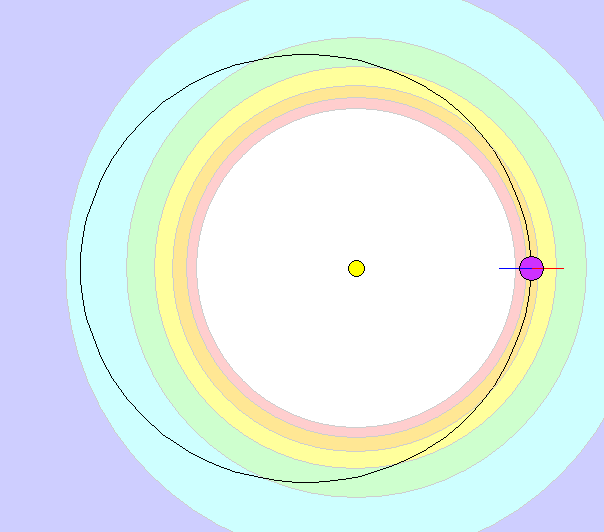 2/3
مدار عطارد
نسبیت عام
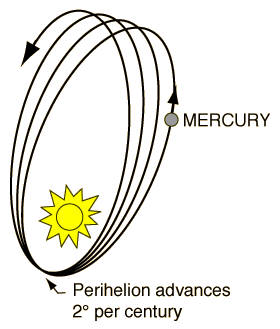 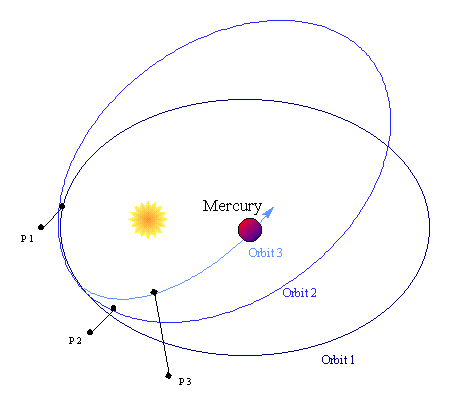 گذر عطارد
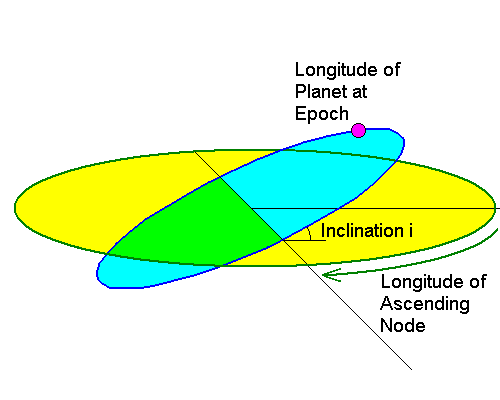 تقریبا هر هشت سال یکبار
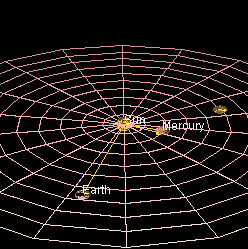 گذر عطارد
تقریبا هر هشت سال یکبار
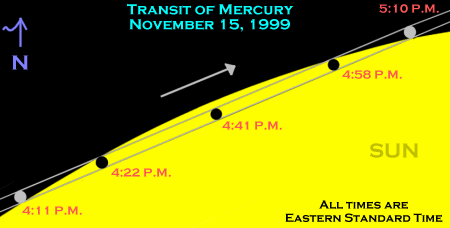 گذر عطارد
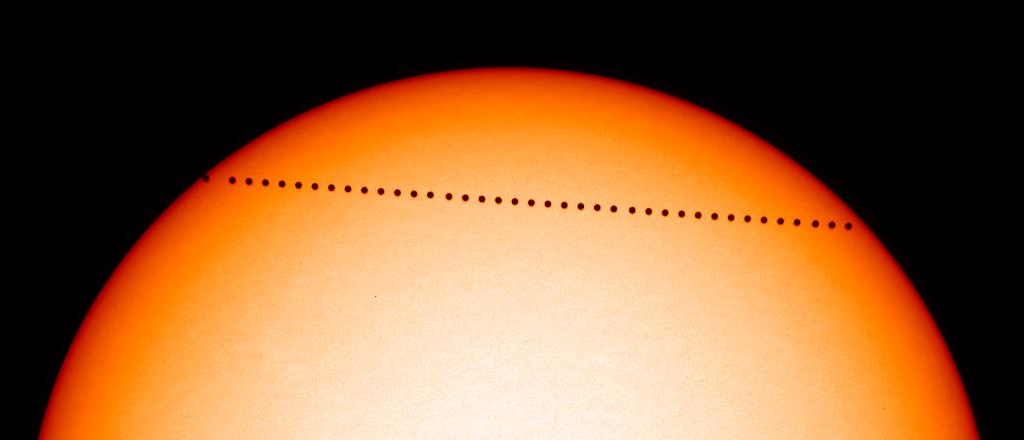 گذر بعدی در سال 2016
اندازه
قطر عطارد حدود 4800 کیلومتر
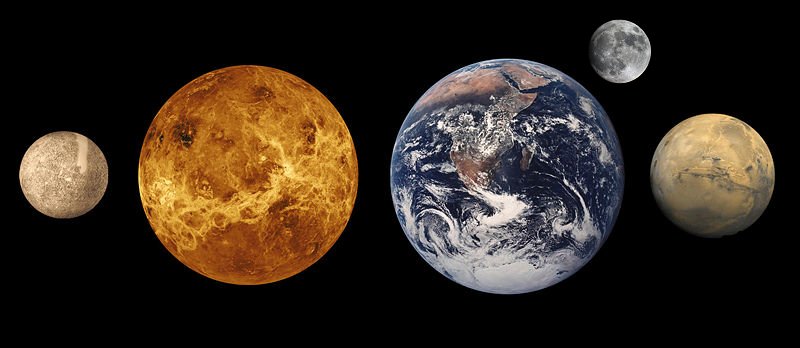 جرم
جرم عطارد 5% کره زمین
چگالی عطارد  5.5Kg/liter
آهنزایی منظومه شمسی

سیاره بزرگ اولیه و تصادم
اتمسفر
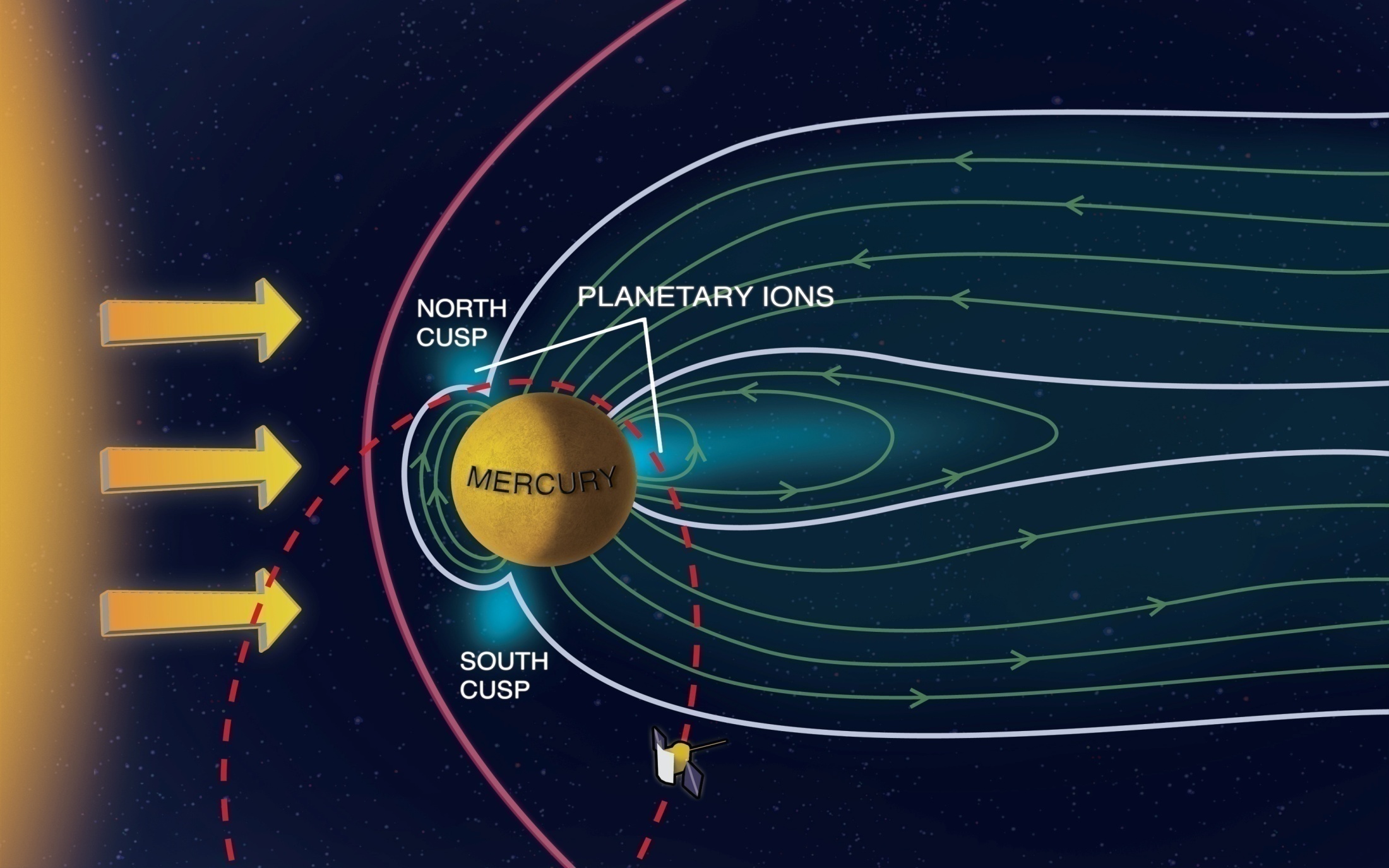 هلیوم
اکسیژن
سدیم
پتاسیم
هیدروژن
باد خورشیدی
جرم عطارد
سرعت گریز پایین
سرعت گاز
سرعت گازها
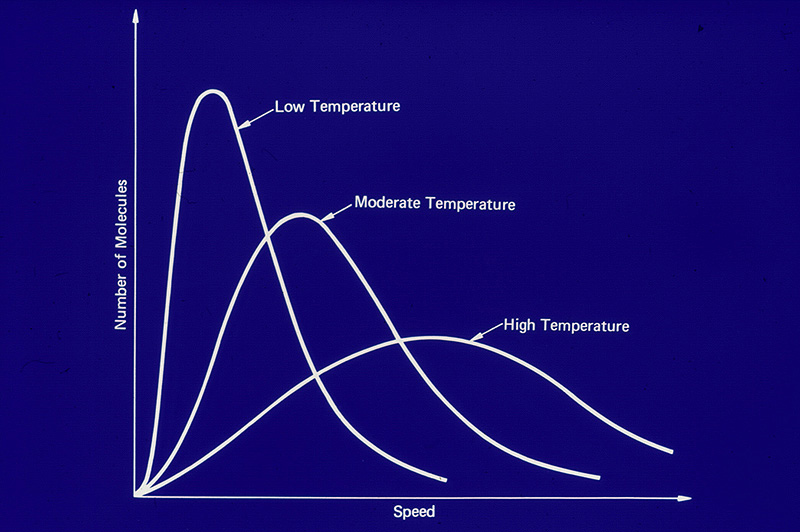 سطح عطارد
مشابه سطح ماه
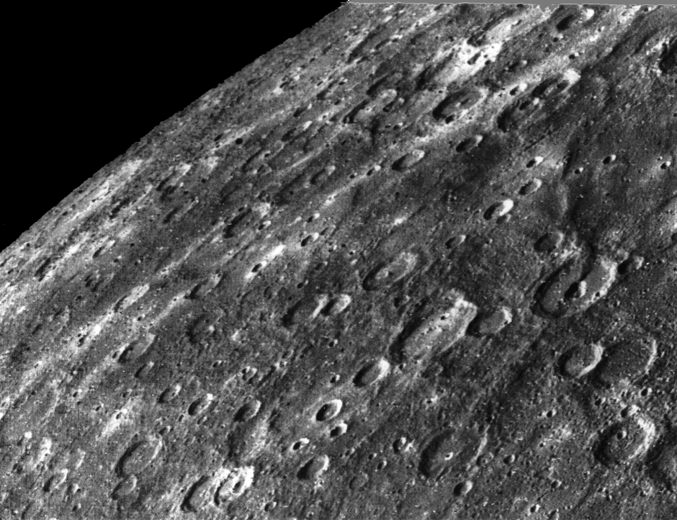 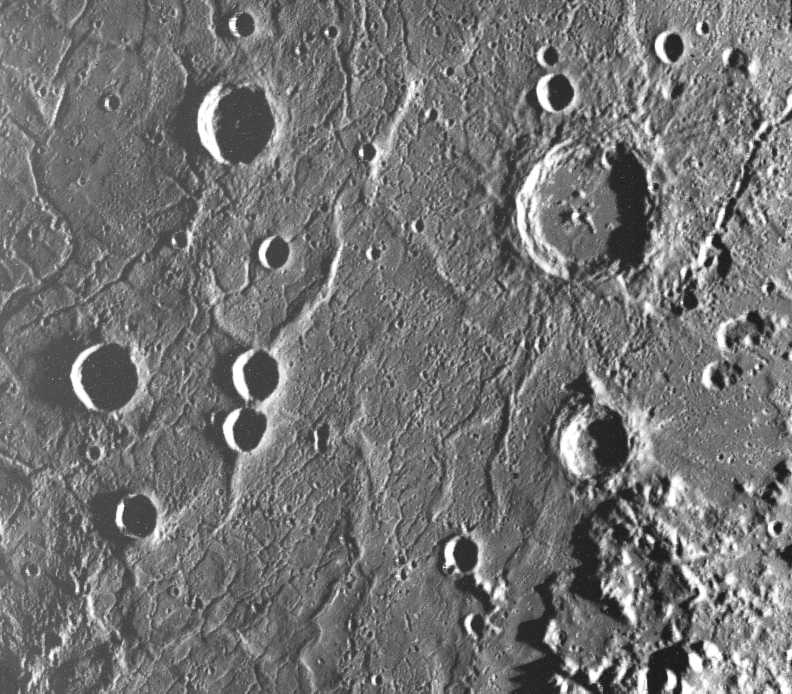 سطح عطارد
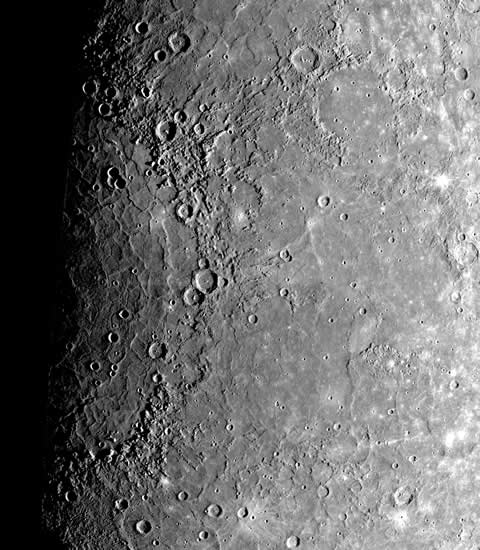 حوضه کالوریس
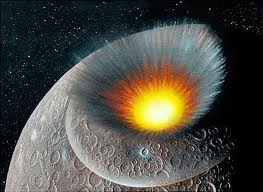 سطح عطارد
عطارد از
سطح عطارد
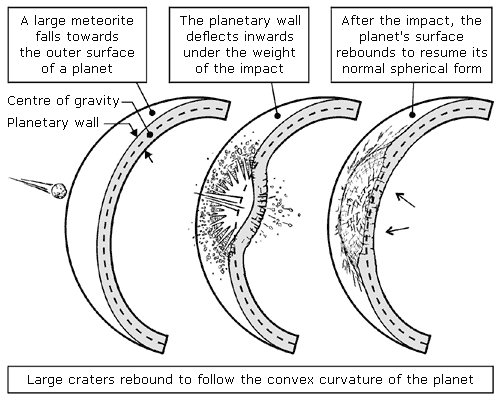 سطح عطارد
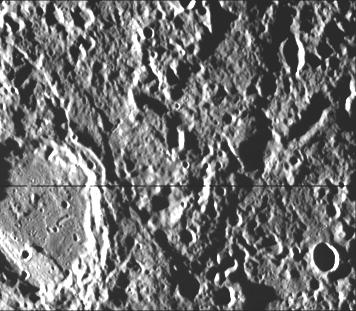 مقابل کالوریس
سطح عطارد
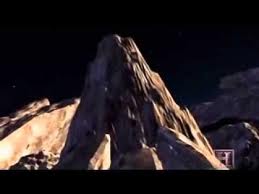 سطح عطارد
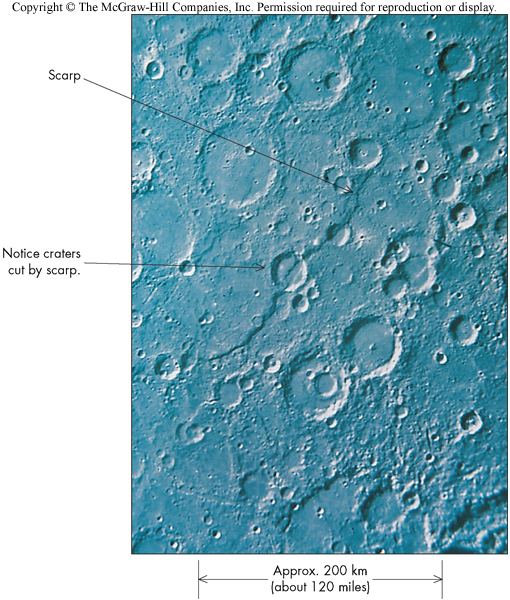 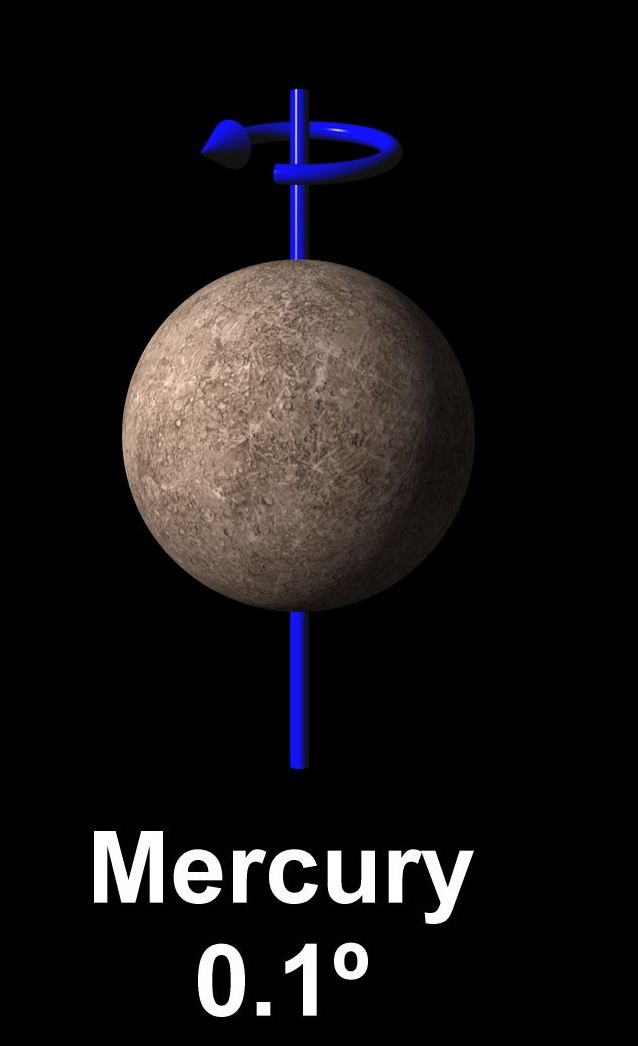 عطارد
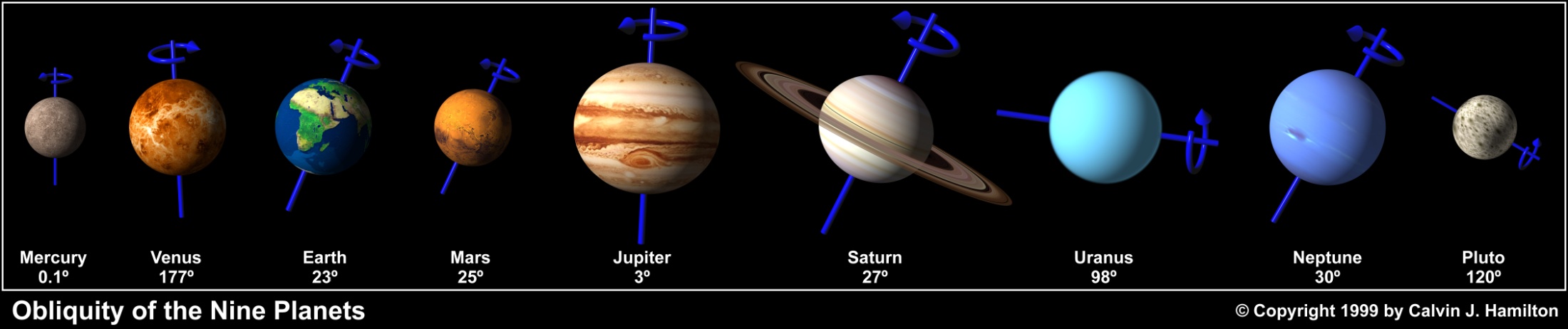 قطبهای عطارد
چیزی که انتظار نمی رود
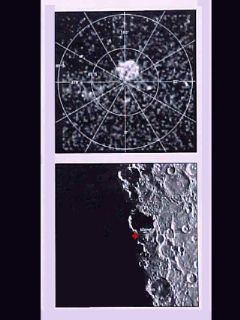 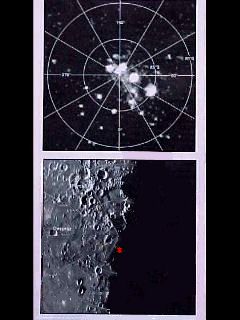 یخ
رصد عطارد
حداکثر جدایی زاویه ای از خورشید 28 درجه
زمان مشاهده کمتر از
 دو ساعت قبل از طلوع خورشید
یا 
دو ساعت بعد از غروب خورشید
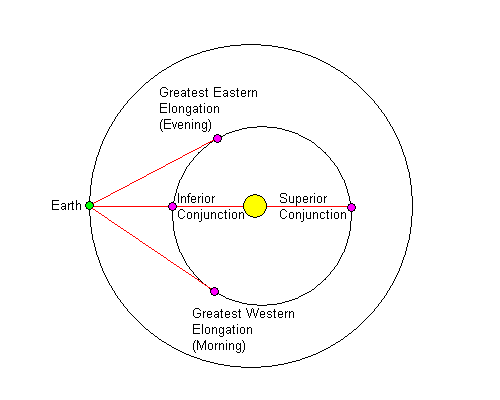 رصد عطارد
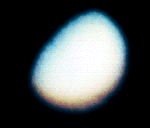 تاثیر جو نزدیک افق بر کیفیت رصد
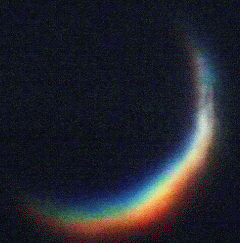 عکس عطارد توسط تلسکوپ 1.5 متر کاتالینا
مارینر 10
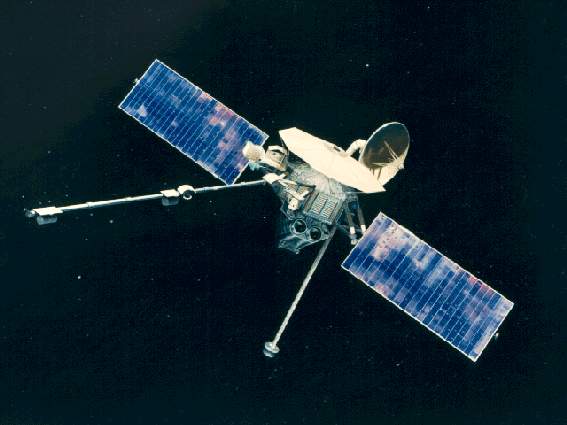 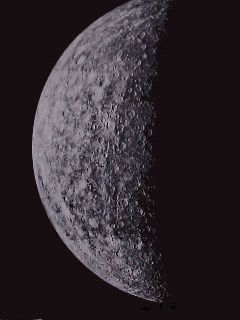 مارینر 10
عطارد از دید مارینر 10
در سال 1974
مسنجر
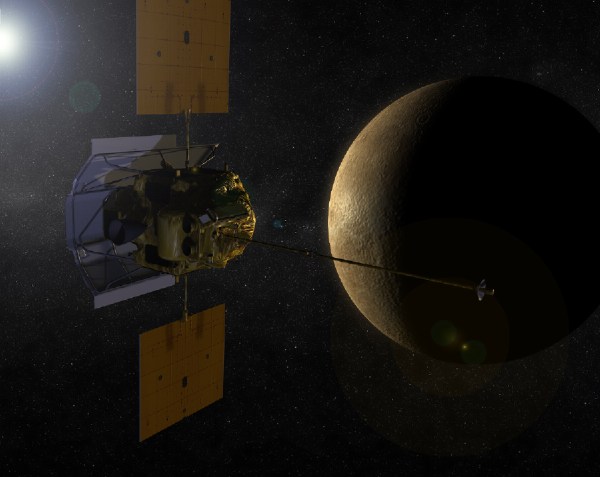 ماموریت مسنجر